Ledsagarservice
Statistik
Andel ledsagningsbeslut SOL & LSS 2011
År 2011 uppgick antalet individer med rätt till ledsagarservice /ledsagning genom SOL och LSS till cirka 9 400 inom Stockholms stad.  Av de drygt 6860 individerna inom SOL var det cirka 6 % som använde sig av ledsagning.  Av de drygt 4070 individerna inom LSS nyttjade cirka 13 % sig av ledsagarservice.
2
Sammanställning utvalda stadsdelsförvaltningar SOL och LSS
3
Antal avslag per beslut
Vid besöken hos de fyra stadsdelsförvaltningarna har vi även tagit del av avslag, delavslag och i vissa fall beslut gällande ledsagning/ledsagarservice under  år 2011.   Andelen avslag/delavslag skiljer sig åt mellan de utvalda stadsdelsförvaltningarna. Hässelby-Vällingby är den stadsdelsförvaltning där det sker störst andel avslag/delavslag per beslut . Under året har 103 beslut fattats och 44 avslag/delavslag vilket innebär en andel på 43 %. På Kungsholmen ligger motsvarande siffra på 8 %.
4
Antal beslut
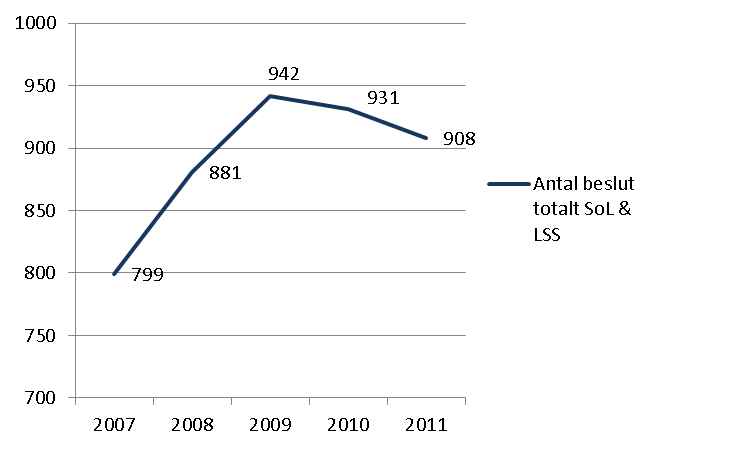 5
Antal beslut per stadsdelsförvaltning SOL
6
Antal beslut per stadsdelsförvaltning LSS
7
Beslutade timmar per stadsdelsförvaltning LSS
8
Beslutade timmar per stadsdelsförvaltning SOL
9
Utförda timmar per stadsdelsförvaltning SOL
10
Utförda timmar per stadsdelsförvaltning LSS
11
Medel antal beslutade timmar per beslut SOL & LSS
12
Beslutade timmar, utförda timmar och kostnad per beslut SOL & LSS,  2011
13
Beviljade och utförda timmar totalt
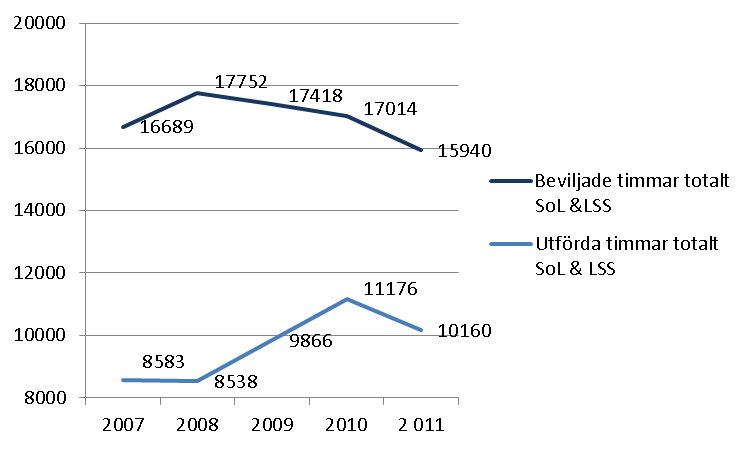 14
Beviljade timmar per beslut
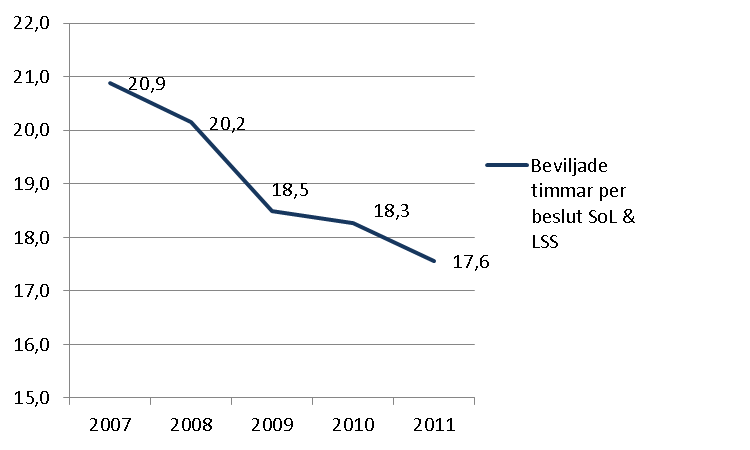 15
Beviljade och utförda timmar per beslut
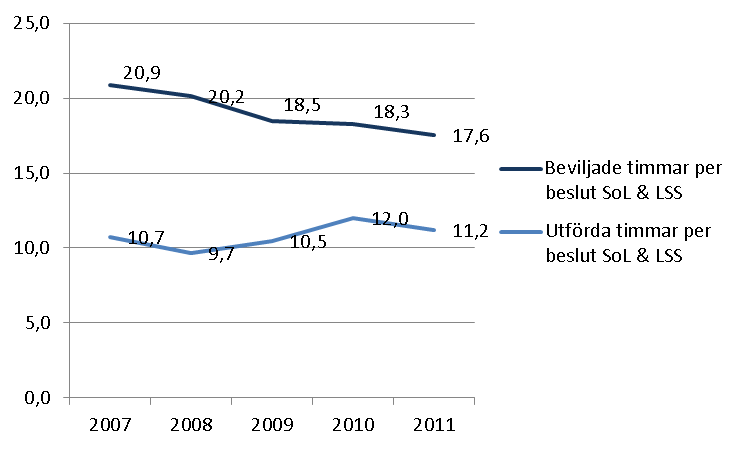 16
Beviljade timmar per beslut SOL & LSS
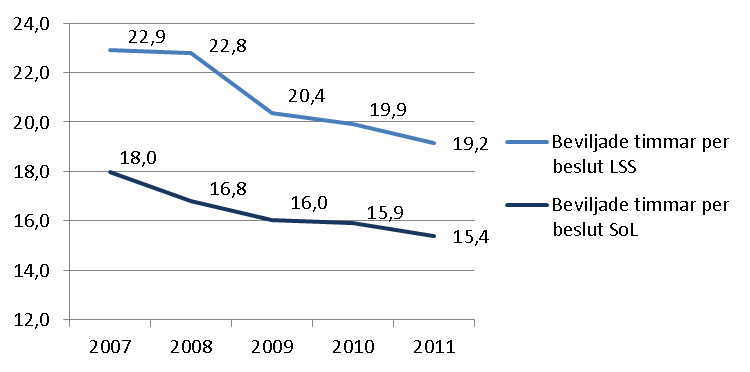 17
Utförandegrad över tid
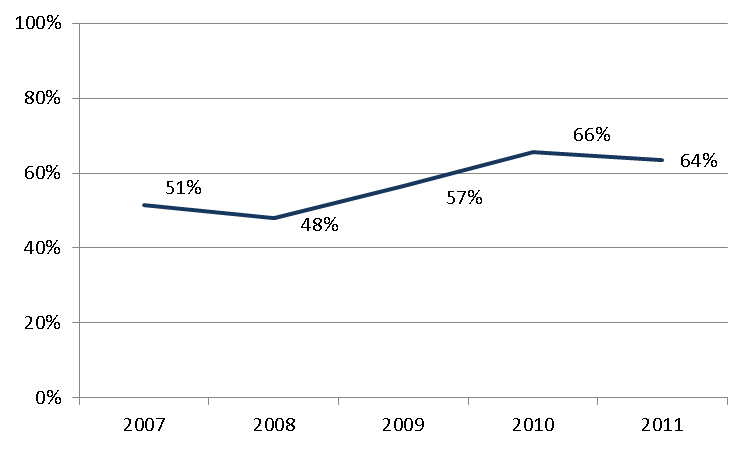 18
Utförandegrad per stadsdelsförvaltning
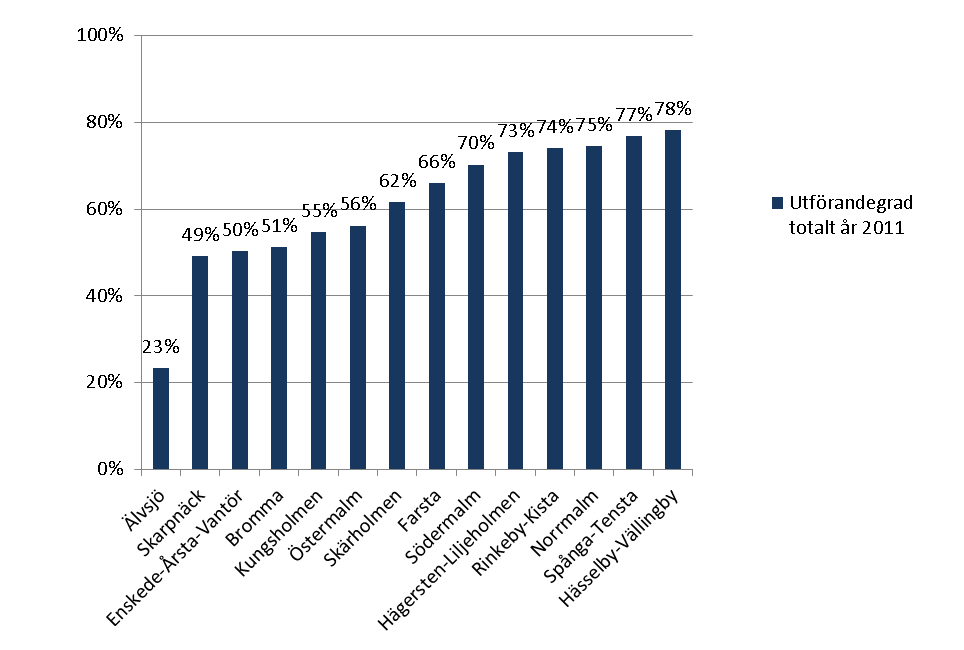 19
Utförandegrad SOL & LSS
20
Beviljade och utförda timmar per beslut och stadsdelsförvaltning
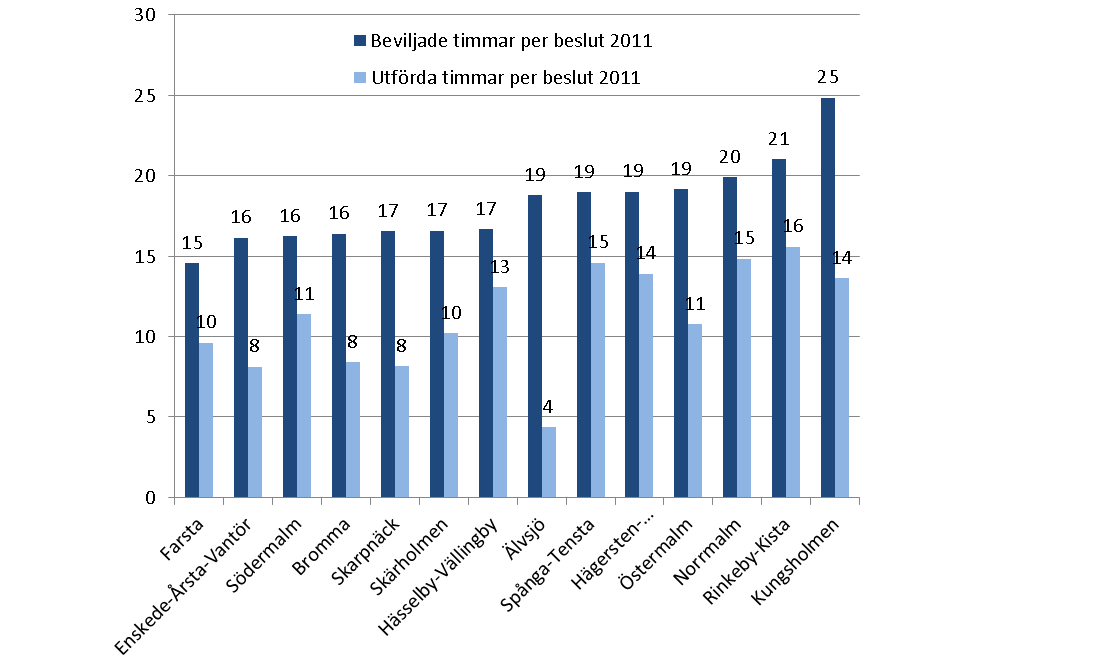 21
Utförandegrad över tid SOL respektive LSS
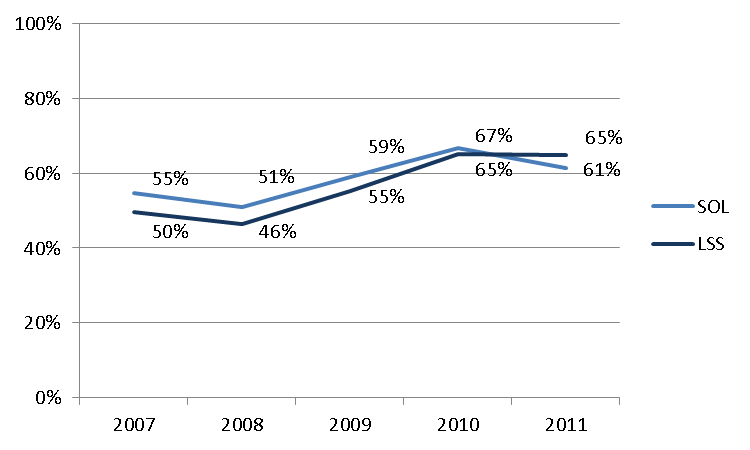 22
Antal timmar per beslut och stadsdelsförvaltning
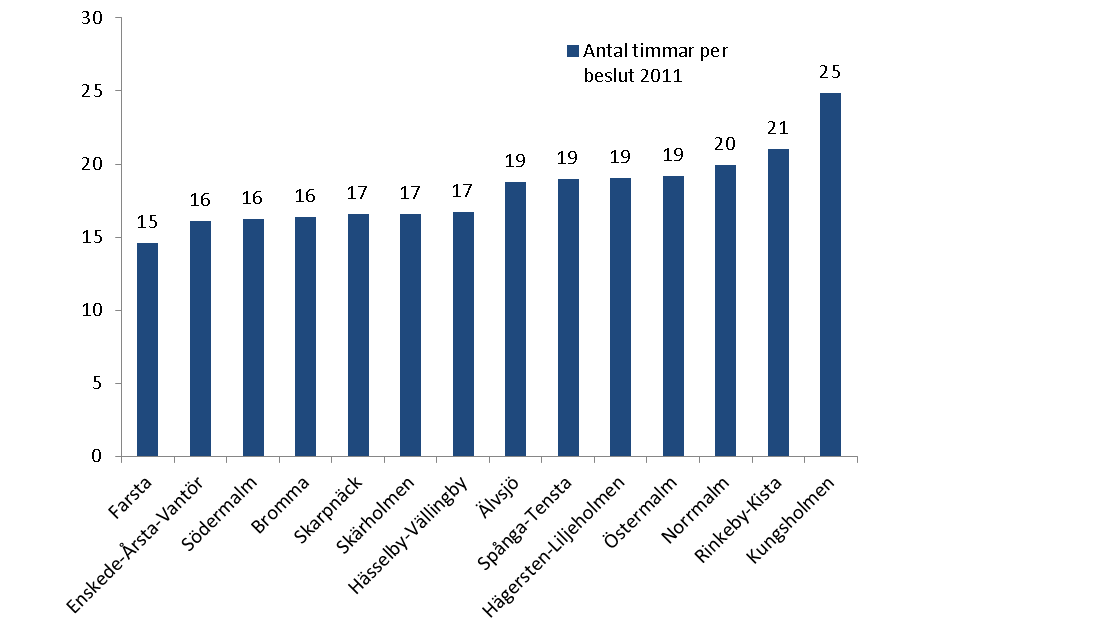 23
Utförandegrad per stadsdelsförvaltning (SOL)
Totalt, 2011 (61%)
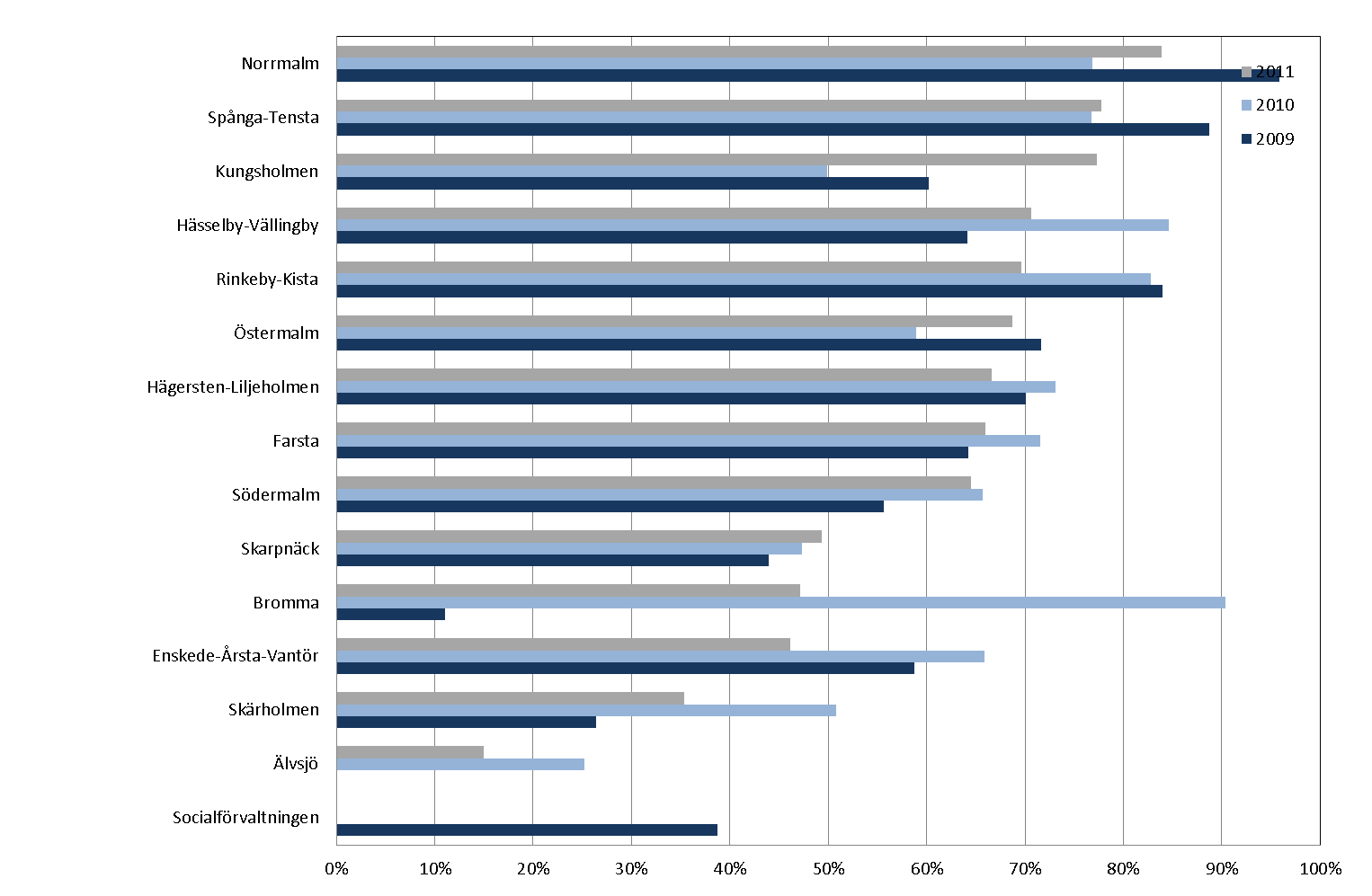 24
Utförandegrad per stadsdelsförvaltning (LSS)
Totalt, 2011 (65%)
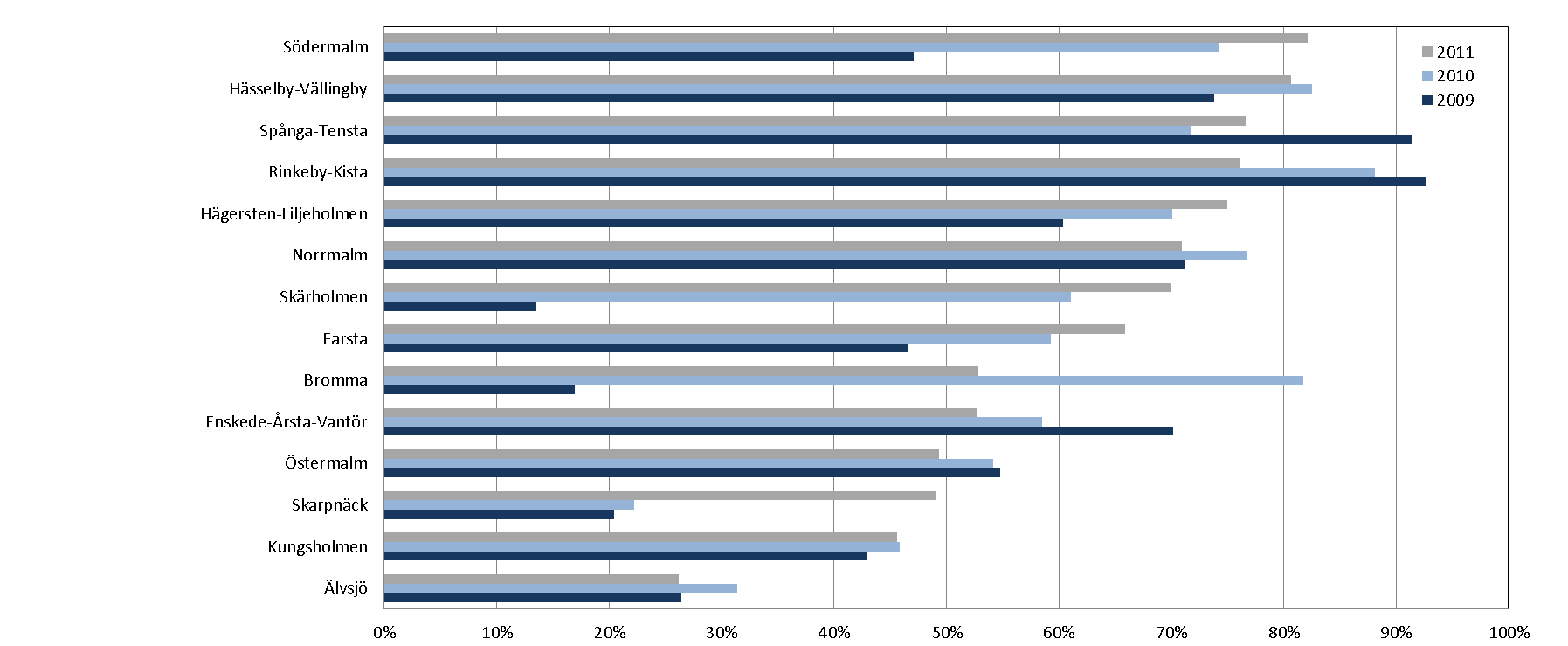 25
Sammanställning kostnad per beslut
26
Total kostnad i milj. kronor per stadsdelsförvaltning
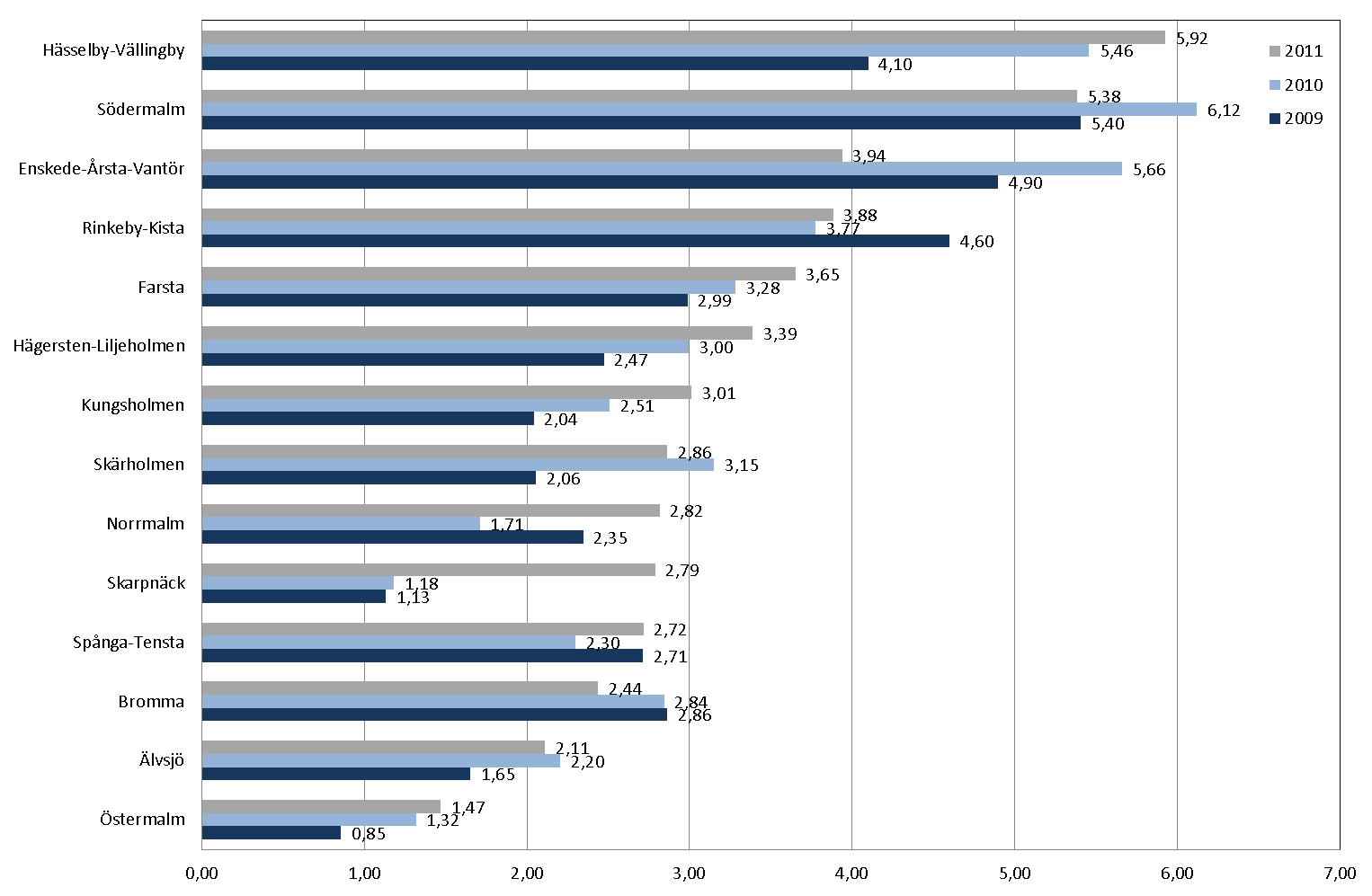 27